When facing the sun
There would be no shadow
Contents
Memories
Favorite City
My Hobbies
Basic Info
First Part
Basic Info
Basic Info
Basic Information
Name: QiaoJia Li

English Name: Crystal

Age: 23

My Family: Father、Mother
Sister and Brother-in-law、
My little nephew
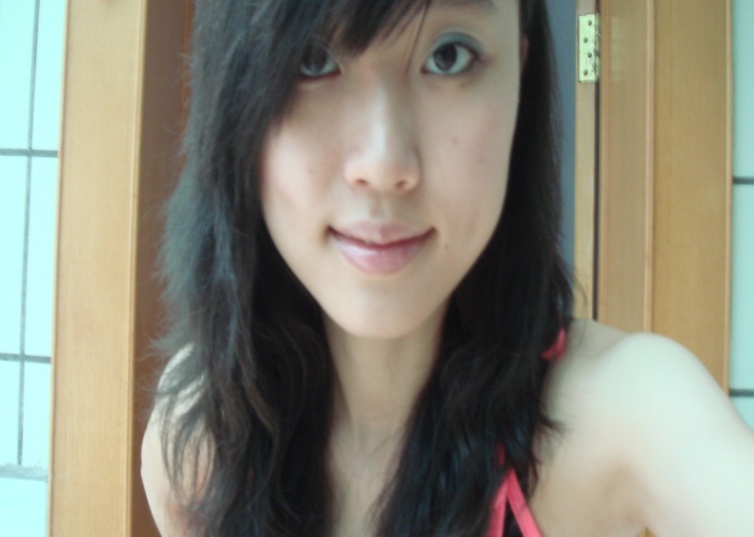 Second Part
My Hobbies
My Hobbies
My Hobbies
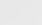 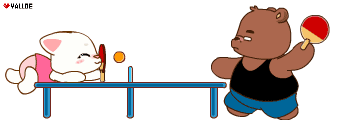 Play Ping-Pong
Interesting, Easy

China is the best!
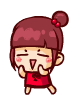 My Hobbies
Friends
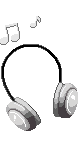 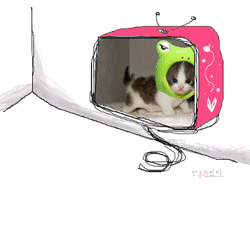 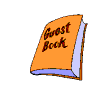 Third Part
Favorite City
Favorite City
Favorite Cities
ChongQing – Delicious food
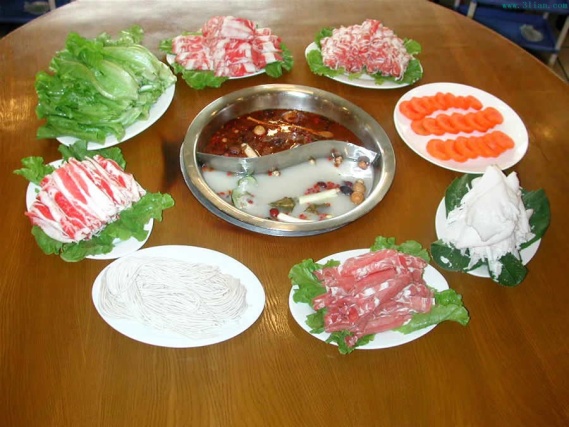 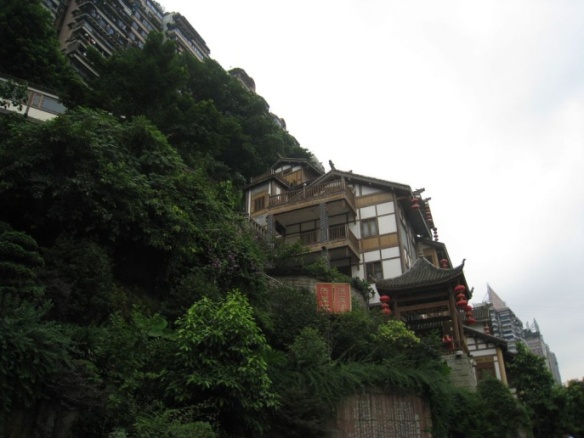 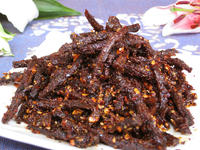 Favorite Cities
XiaMen - Beautiful、Comfortable
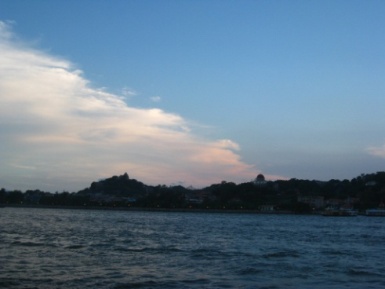 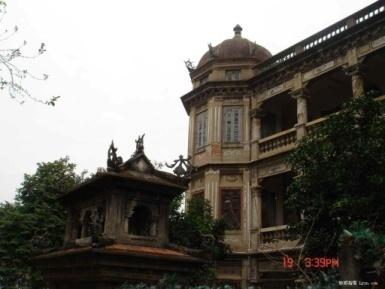 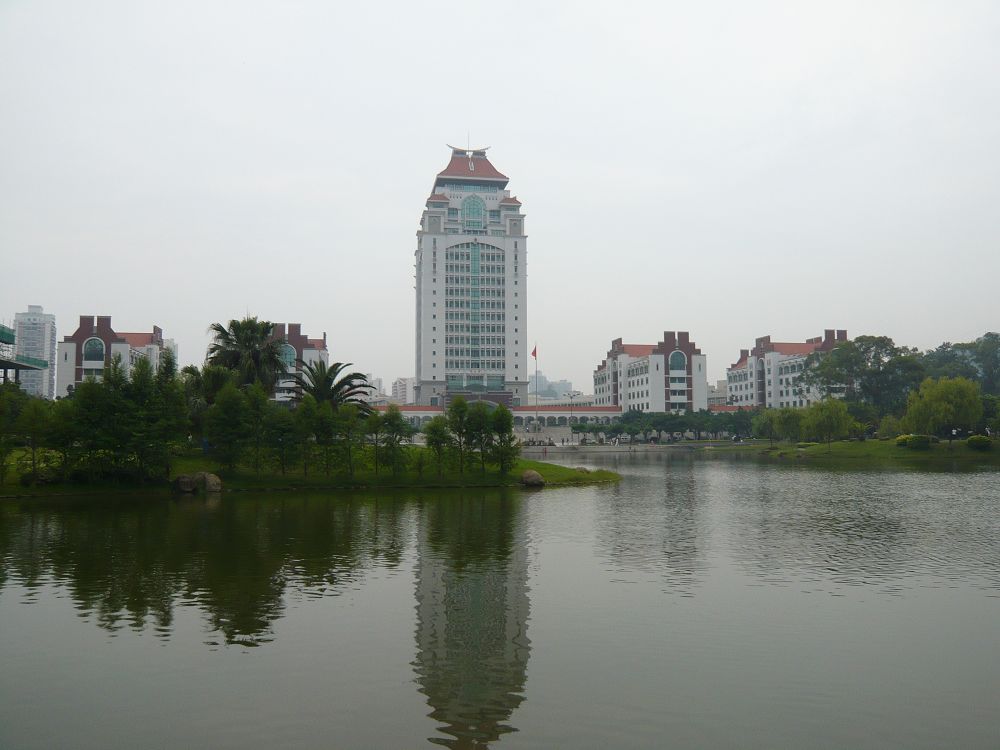 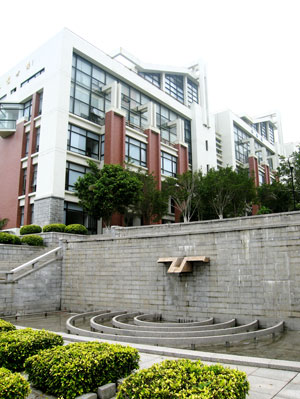 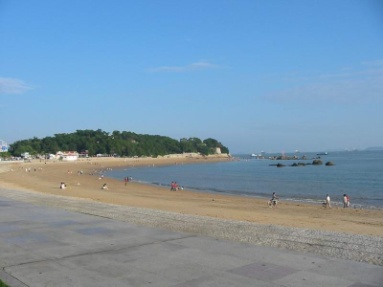 Fourth Part
Memories
Memories
Precious Memories
Never Forget
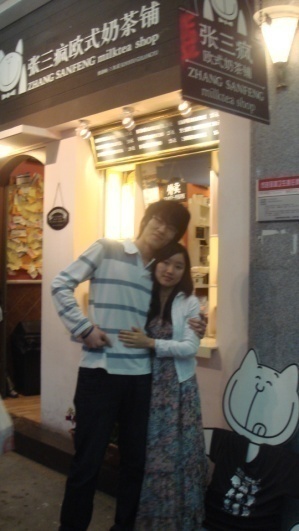 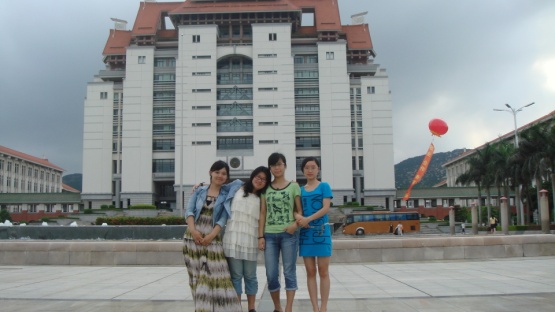 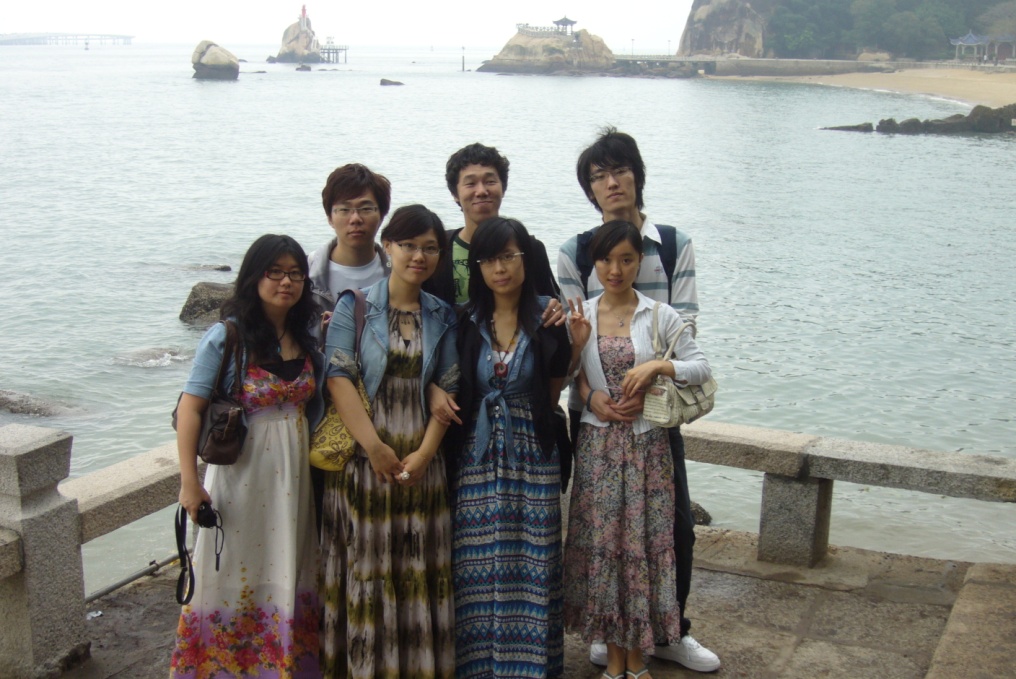 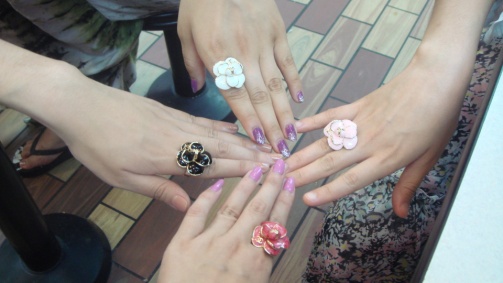 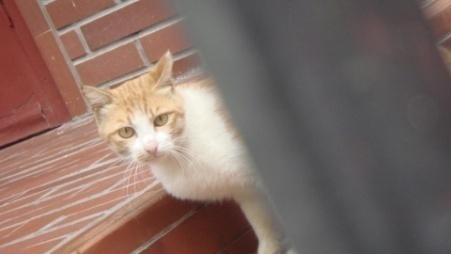 When facing the sun
There would be no shadow
Thank you!